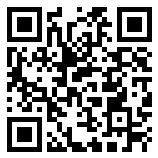 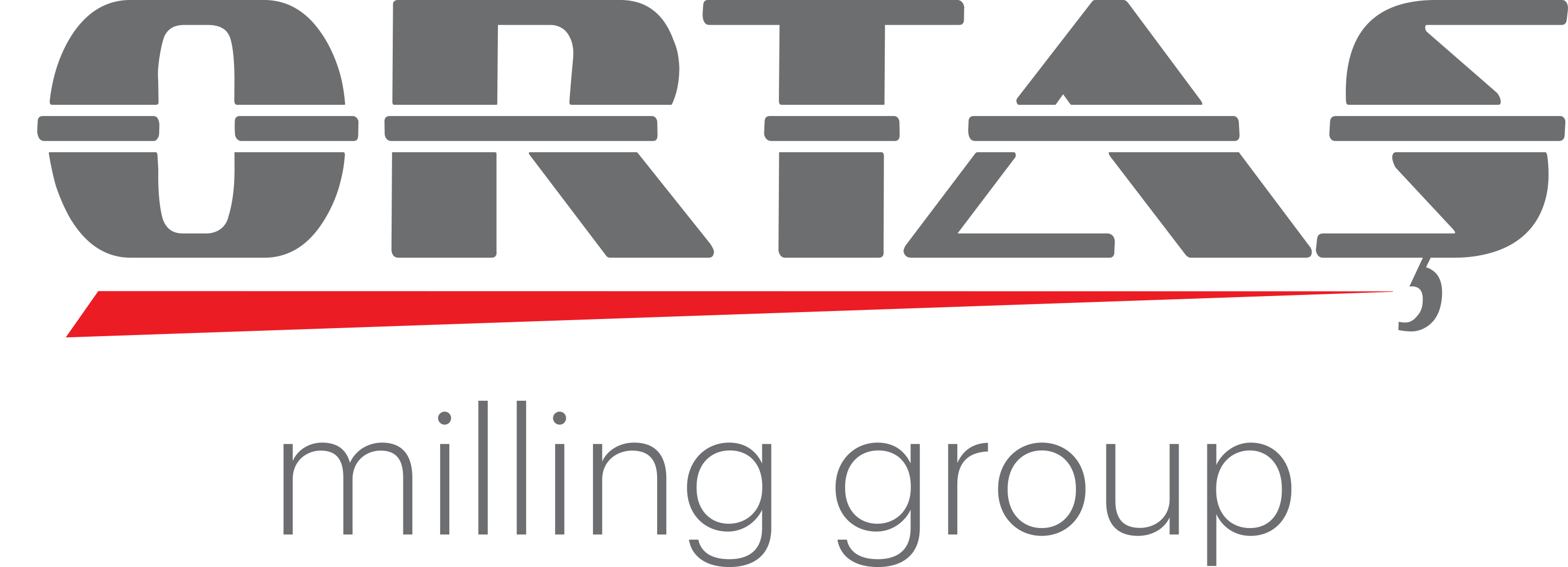 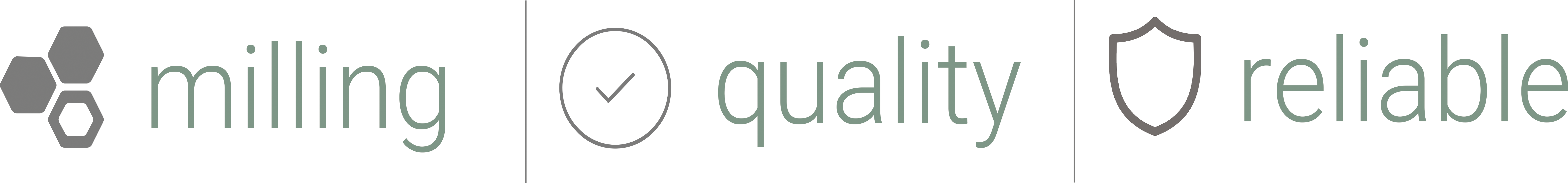 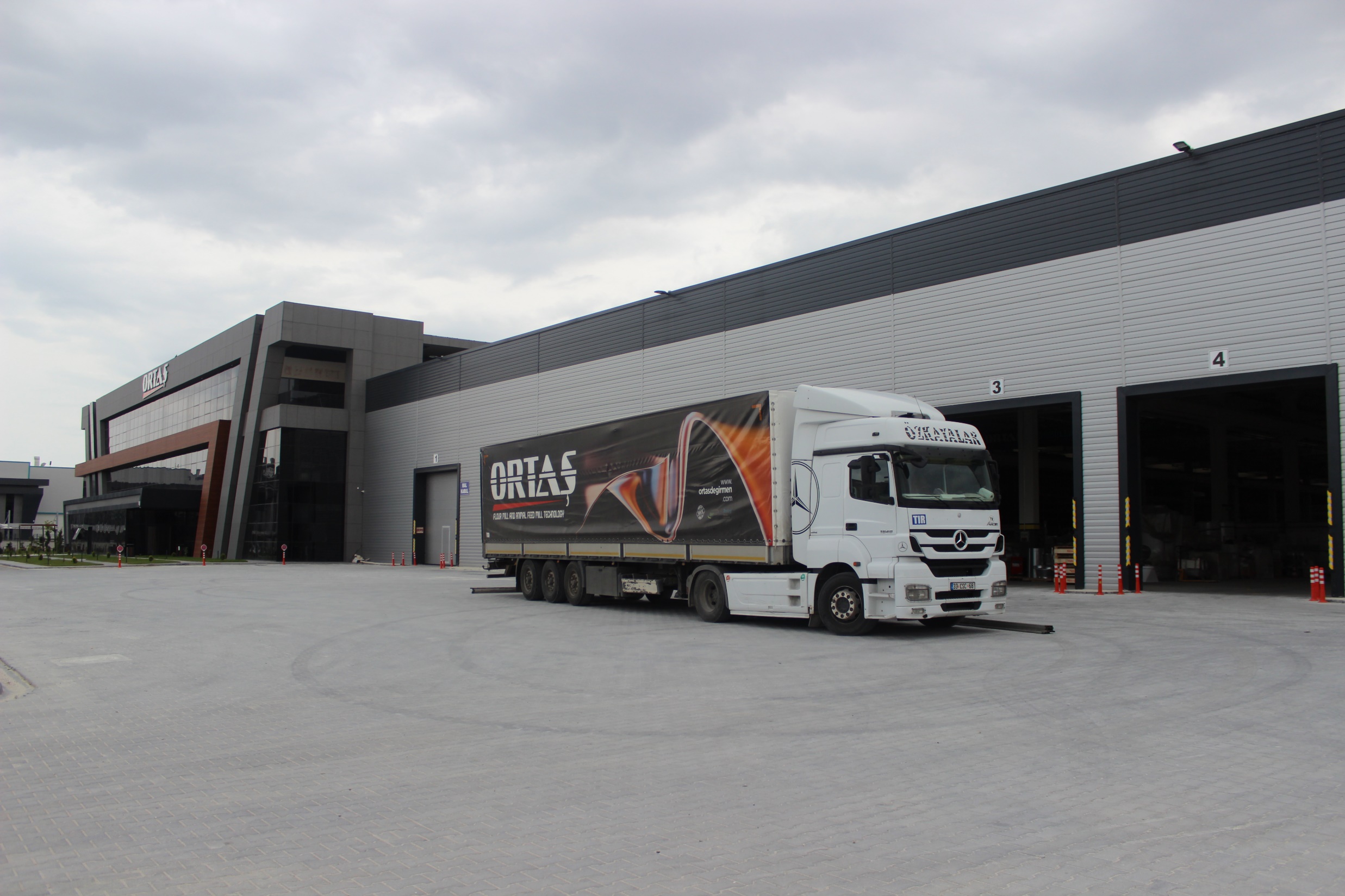 Ortaş Milling has managed to become a reliable company by producing competitive products with its technical infrastructure and experienced staff since its establishment in 1996. In accordance with the quality management procedures, Ortaş Değirmen constantly renews itself and follows the changing technology, examines and meticulously handles all project details from R&D, production of machinery, shipment and establishment. It fulfills the projects of flour, semolina and feed factories with standardized production, quality, durability and after-sales services.
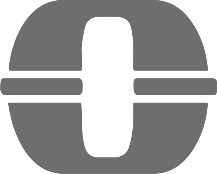 «Ortas Milling» company provides services that include all processes:
• Turnkey multi-stage and compact production: wheat flour, animal feed, corn and semolina factories;• Construction of systems for storage and processing of grain;• Construction of steel structures;• Creating and improving diagrams;• Automation of production;• Analysis of production and equipment upgrades;• Laboratory equipment;• Guaranteed supply of spare parts for 10 years;• Training and consulting support for employees;
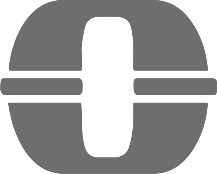 «Using our machinery and the latest technologies, we help grain processors to reduce energy consumption and increase the quality and quantity of finished products.»

Our individual work with each project and our group of engineers in the program format calculates the entire complex with an error of 0.3%.
The indisputable advantages of all models and modifications of our machinery are mobility and autonomy:

Low energy consumption;
Huge range of spare parts;
Warranty service;
Cooperation with European brands of components;
Experience from the past;
Commitment to future technologies;
Targeting customer satisfaction at the top level;
High quality with European standards at competitive prices;
Satisfaction with on-time deliveries;
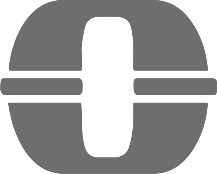 Our Mission & Vision

• Mission: To maintain our understanding of service by offering the right quality-price for every product and service we offer to our customers with our new inspiration coming from the old tradition.
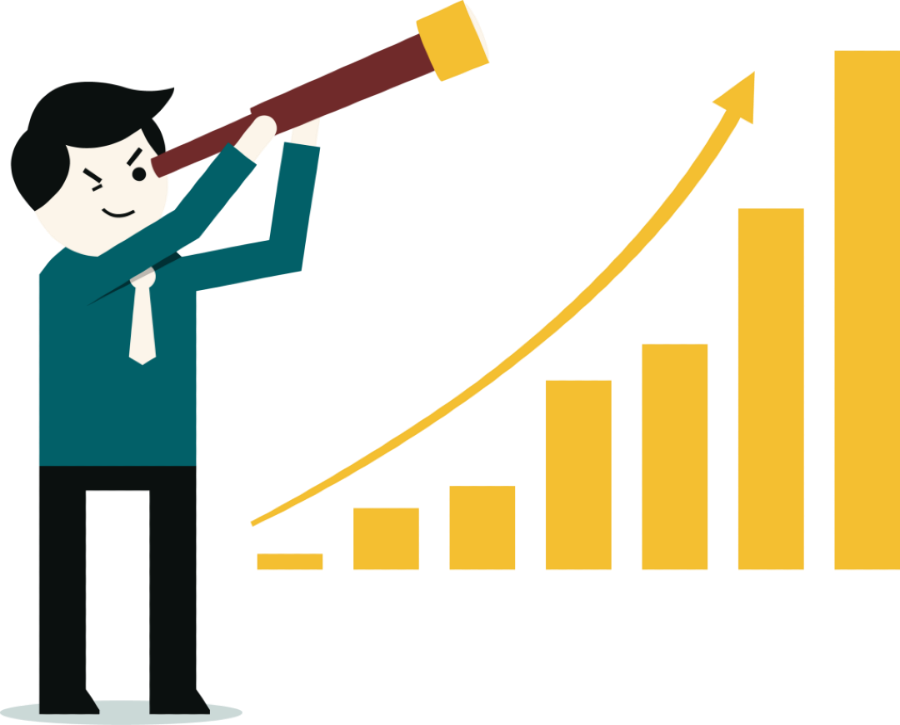 • Vision: To be the best in the industry with the most innovative technologies worldwide.
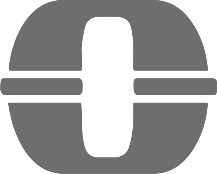 OUR PRODUCTS
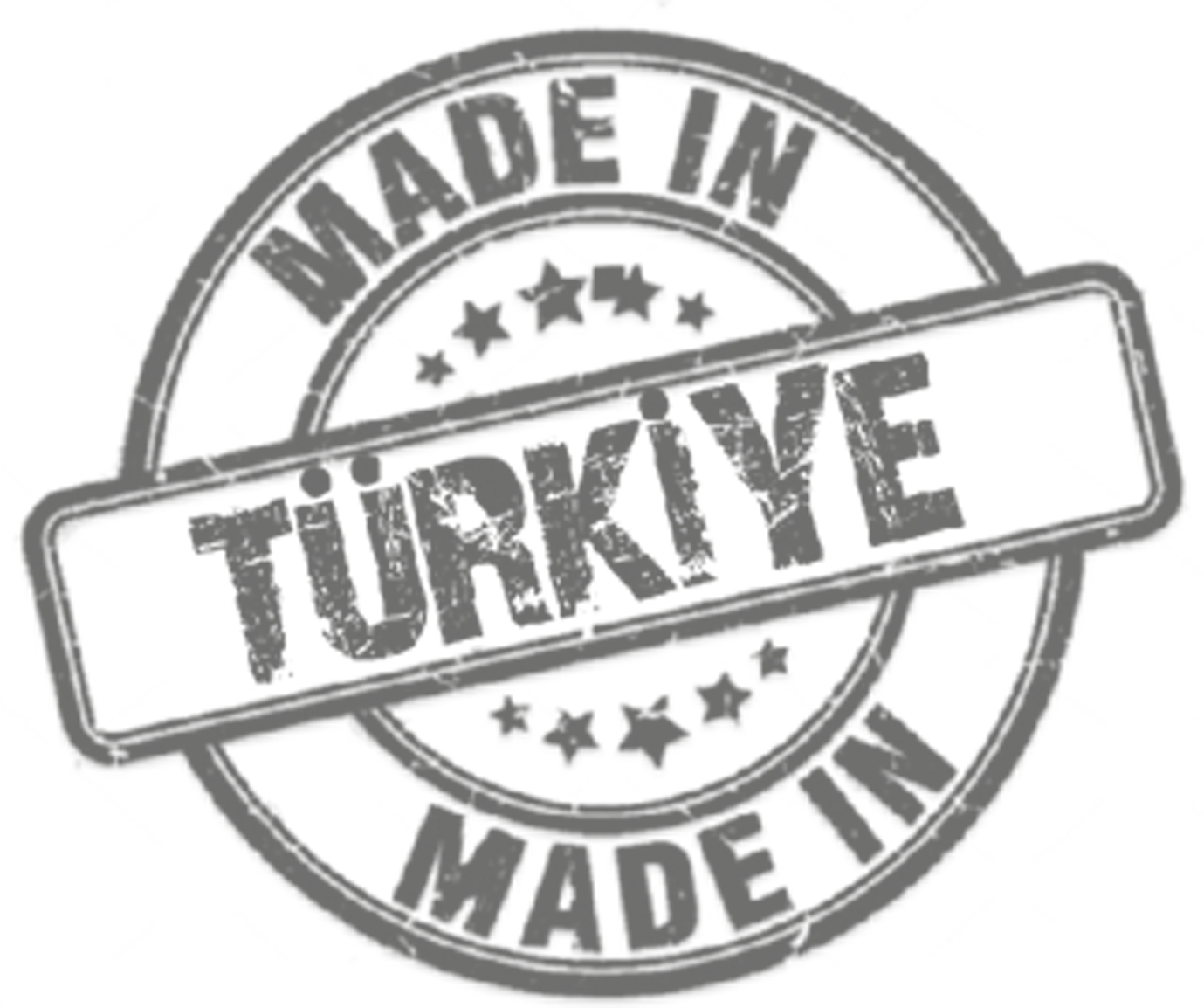 Turnkey Flour and Semolina Factories
Multi Storey Milling Factories
Steel Construction Milling Factories
Pneaumatic Cylinders
Square Sifting Systems
Semolina Purifier 
Cleaning Systems
Conveyor Systems 
Automotion
Packaging Systems 
Storage Systems
Milling Laboratuary Tools
Animal Feed Factories
Pellet Press
Animal Feed Mixers
Dosing Systems
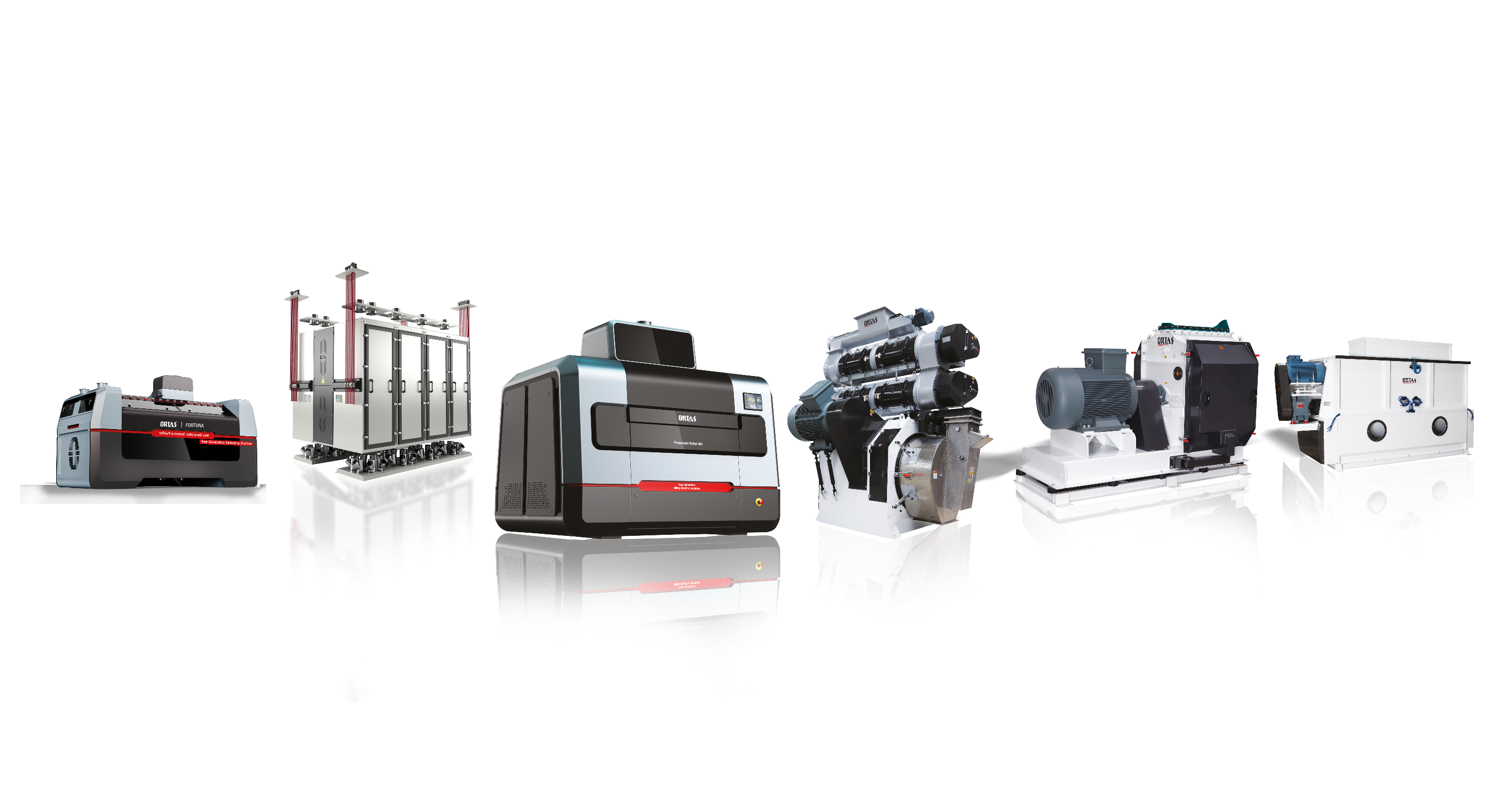 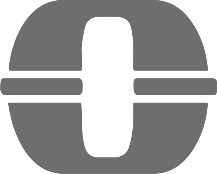 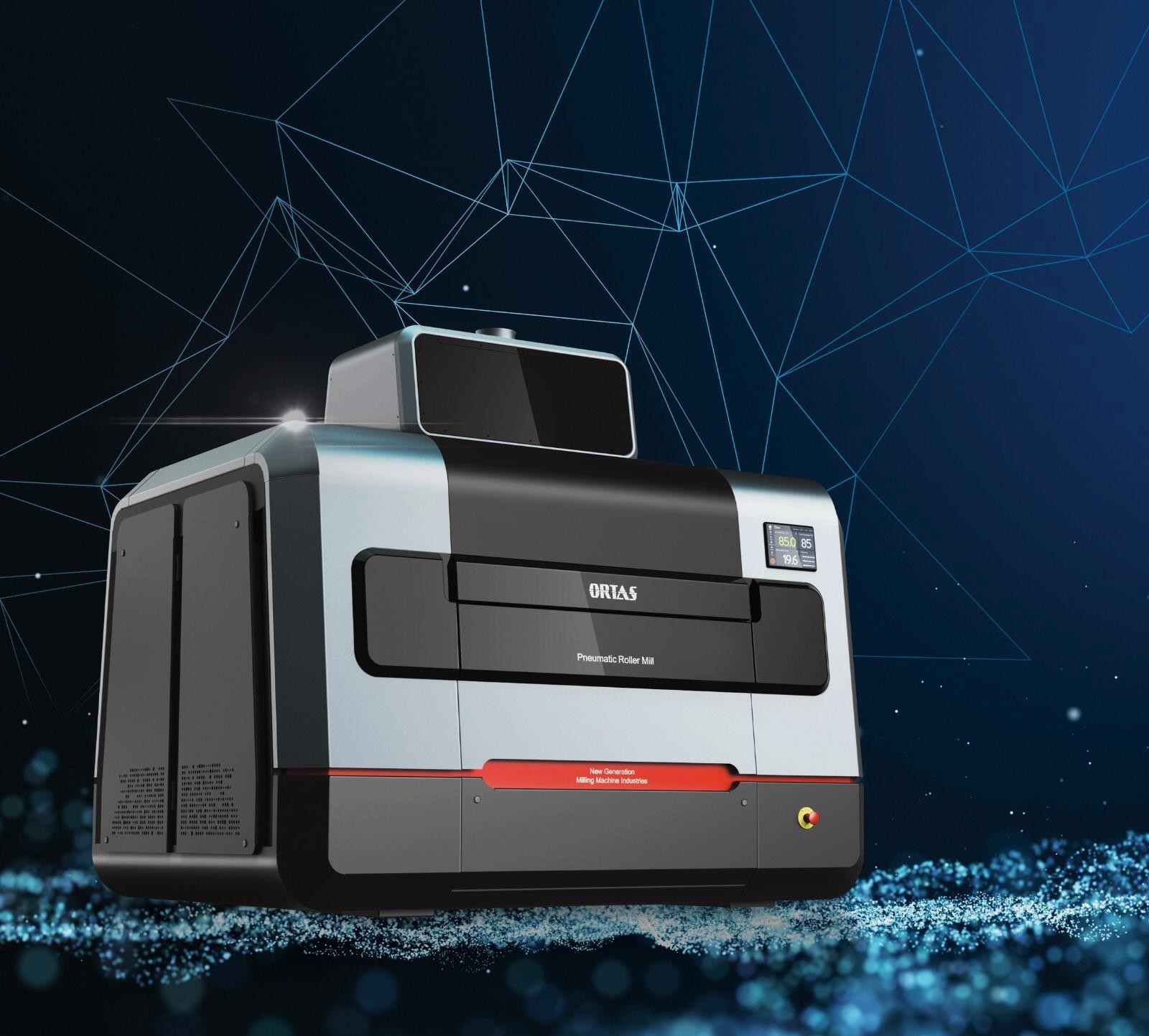 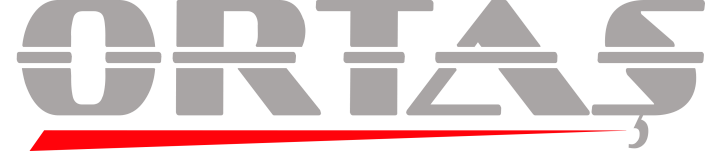 FORTIS Pneumatic  Roller Mill
ORTAŞ DEĞİRMEN has added a brand  new aesthetic and stylish design roller  mill which is far from traditional designs  to its machine family.
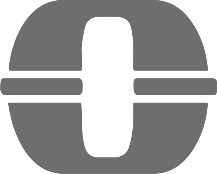 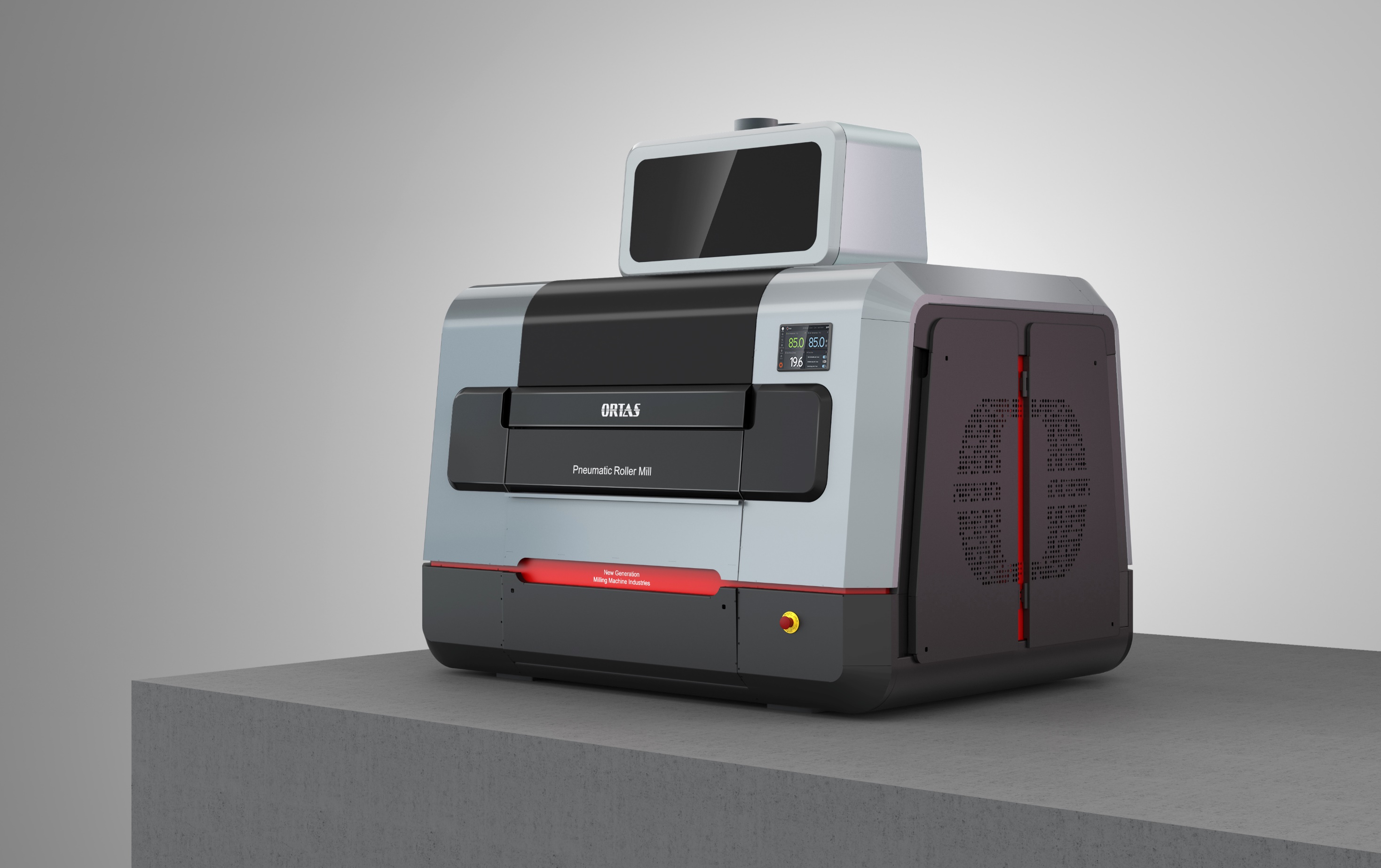 FORTIS Pneumatic Roller Mill
has been designed with a simple  aesthetic approach that goes beyond  the traditional design concept and  emphasizes language of function.

The machine design carries important  features such as power, durability and  silence to the future with stable lines.  The structural components of the  product are emphasized with simple  flowing forms and color codes so that  they are defined on the outer surfaces  of the design.
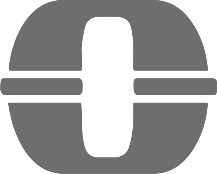 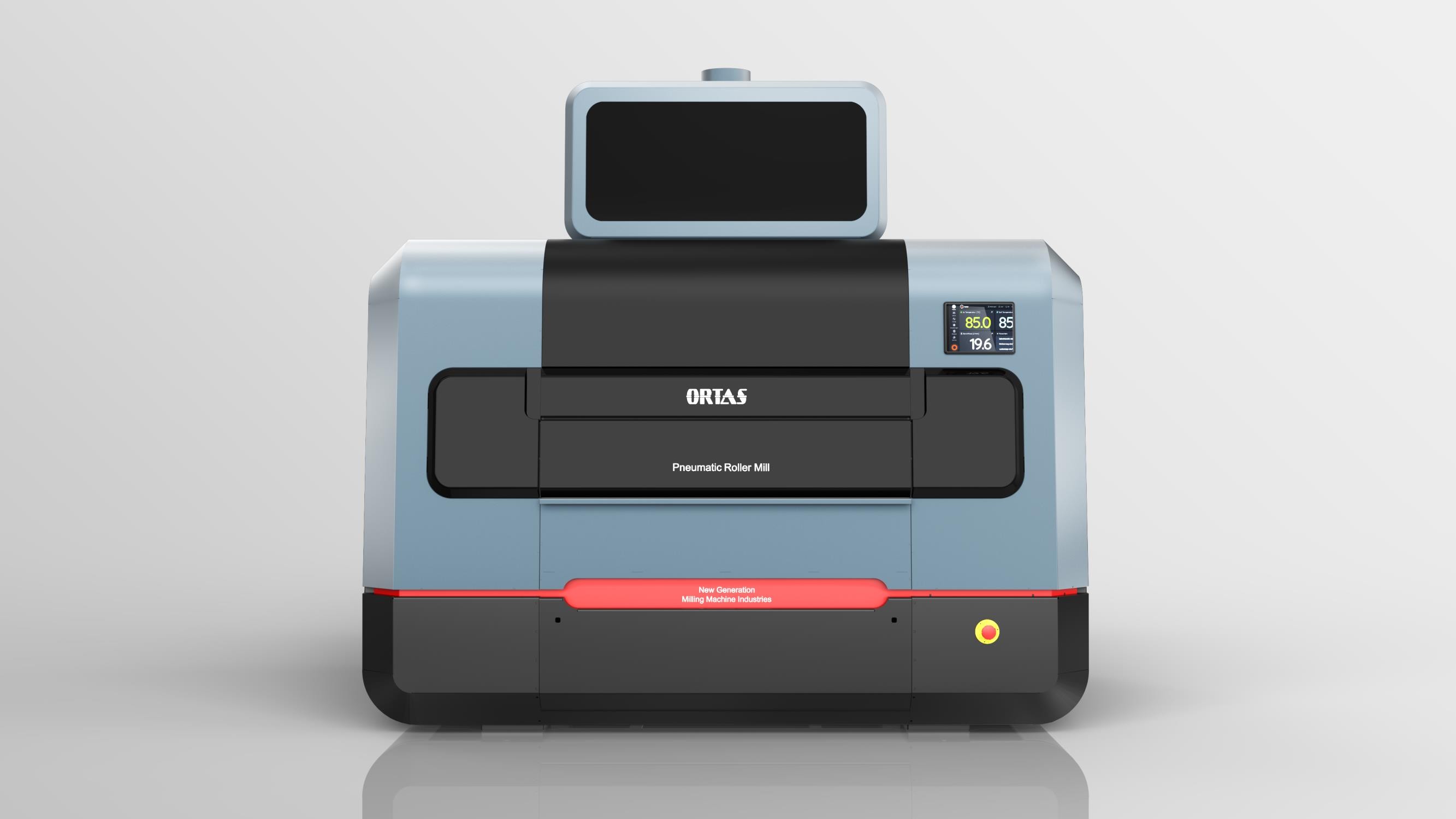 Rolling machine working  with new generation  smart technology has  high performance in  terms of efficiency and  capacity. It is possible to  use the machine in  automatic or manual  mode with the touch  control screen.
Thanks to the rational  screen interface, the  operator can control the
machine speed,  electrical current levels,  occupancy levels and  critical functions via the
panel.
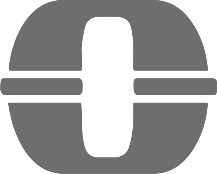 Fortis Pneumatic Roller Mill, designed by meticulously interpreting the function and
technical information of the designers, symbolizes the strong harmony of design and engineering.
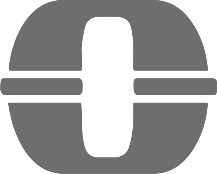 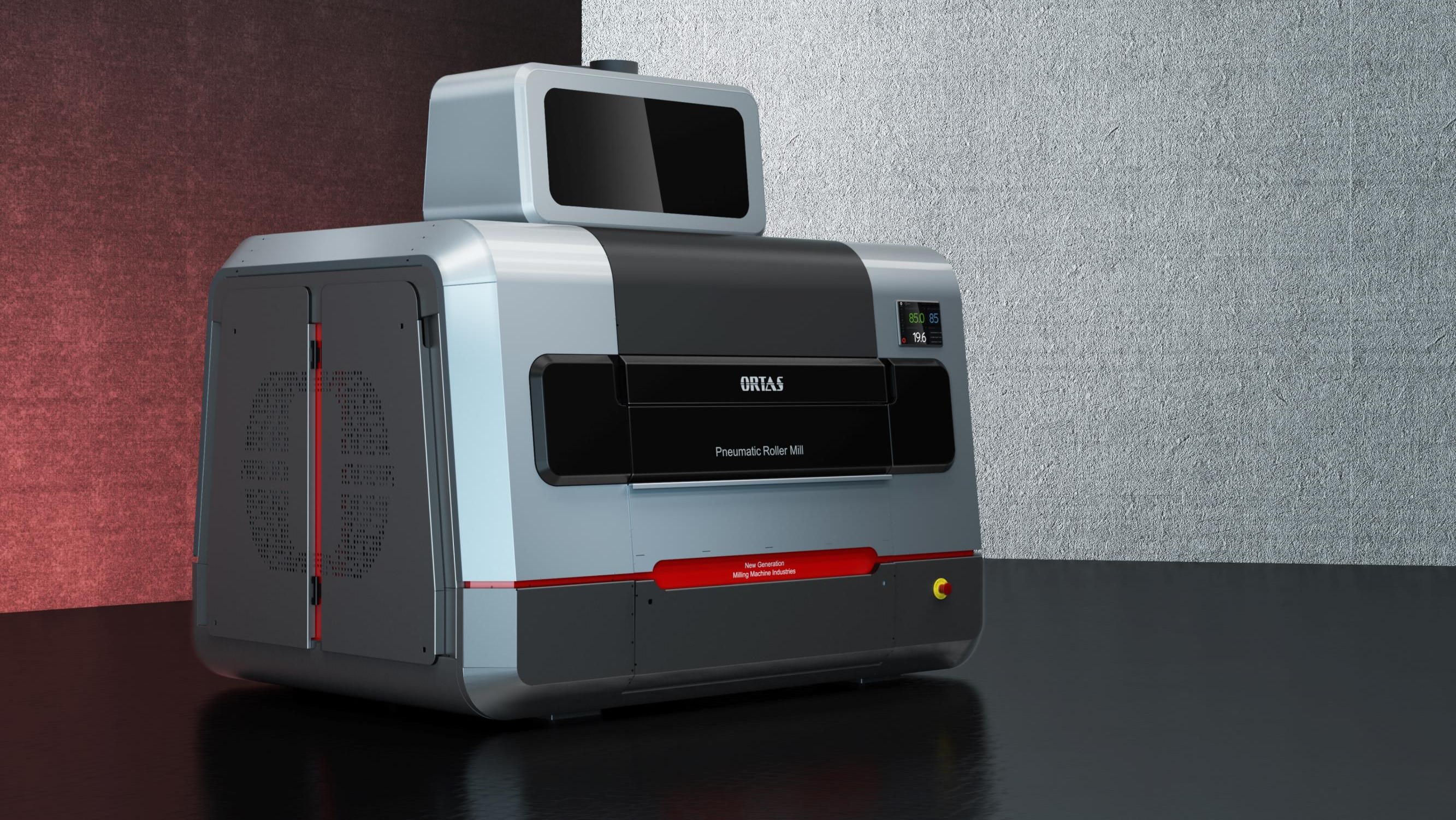 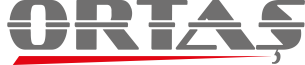 The newest version roller mill, space  saving is achieved at the maximum  level. Access to the feeding and  grinding balls is very simple, with a  single button it is possible to remove  the covers without using any force.  Working with the new generation  smart technology, the roll mill exhibits  high performance in terms of  efficiency and capacity.
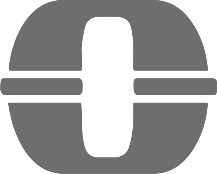 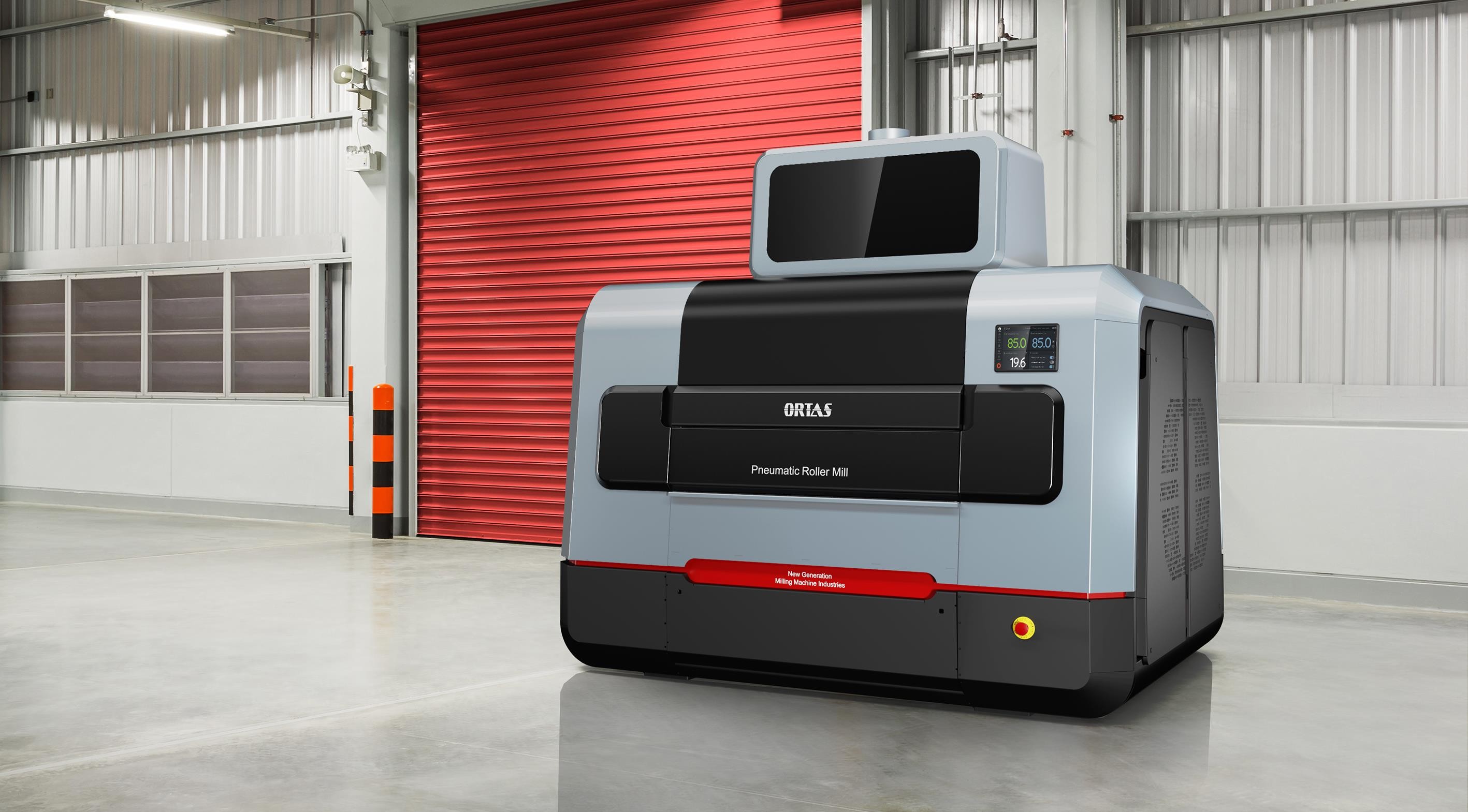 The simple exterior design of Fortis Roller Mill also emphasizes its ultra-quiet  operation. The design rhythm, which  makes an integrated ecosystem feel  when positioned multiple times on the  production line, raises the aesthetics of  the facilities to the next level.
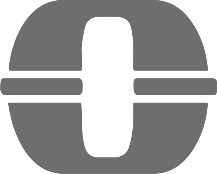 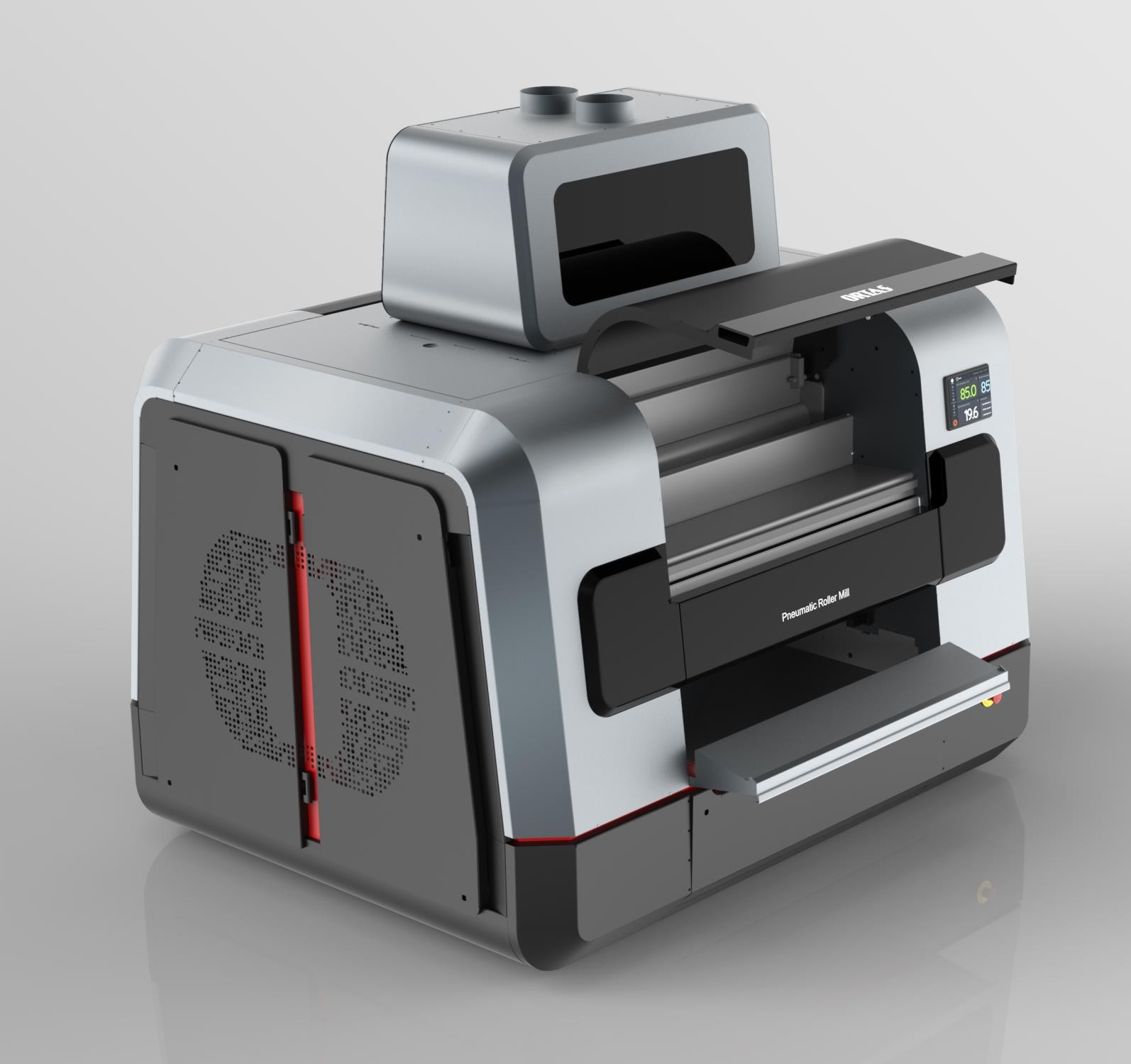 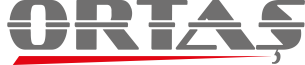 It is possible to use the machine in automatic or  manual mode with the Touch Control screen. Machine  speed, electric current, occupancy level and Extra  functions can be controlled via the panel.

Roller mill works with PLC automation system.

Capacitance: Loadcells in the system automation, the  amount of the product between the rollers can be  adjusted. Enables the machine to measure the  product level.

Roller Speed Sensor: Roller Speed Sensor is effective  sensor to detect the revolution of the roller speed  during grinding process.

Blockage Sensor: If there is a blockage during the  passage of the product through the collecting  chamber after the crushing process, the blockage  sensor is activated.

The drive system of the rollers is provided by the  timing belt, which makes the machine run quieter  and cleaner.
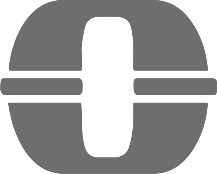 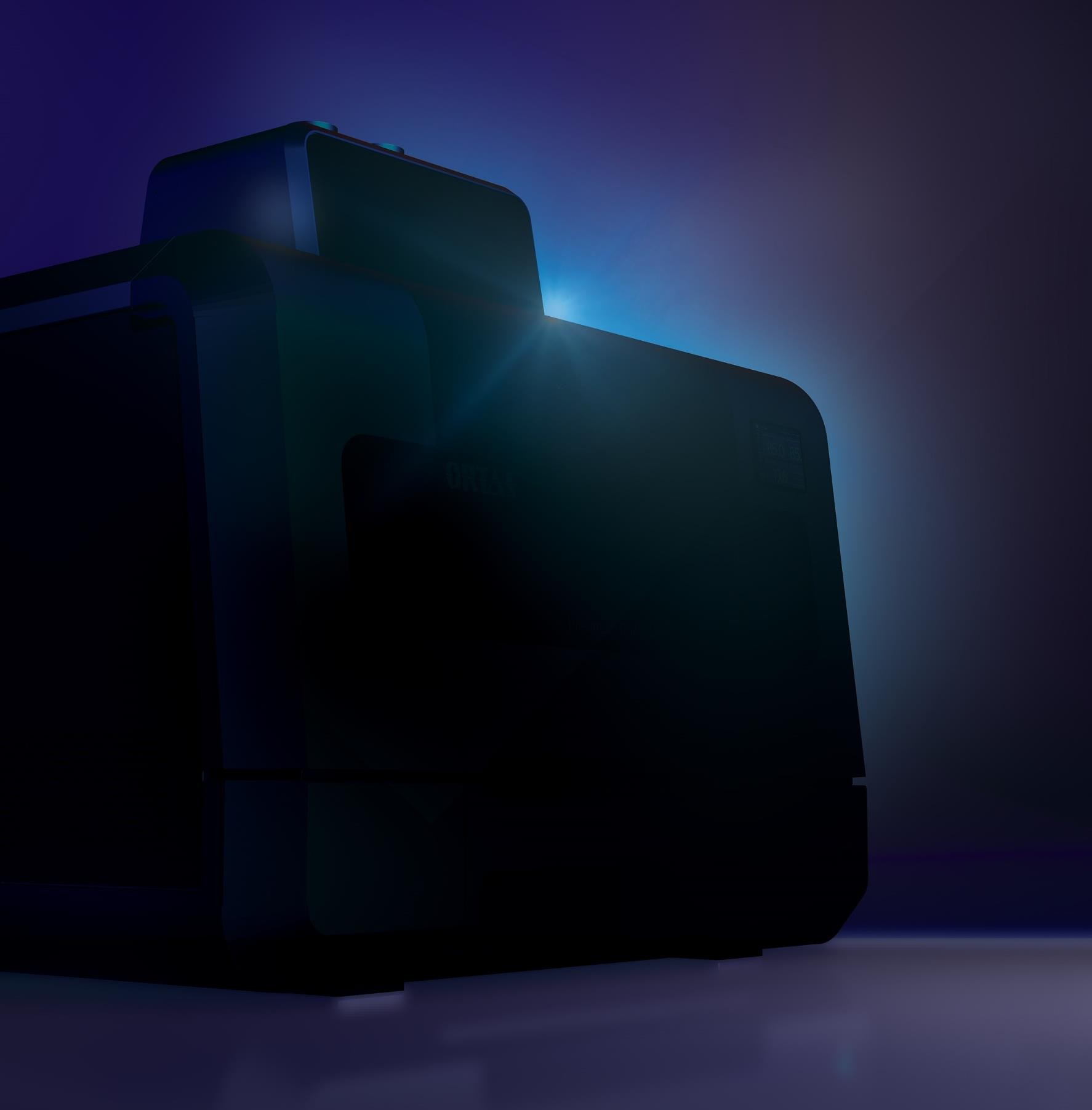 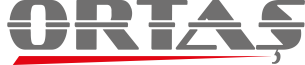 With its easy-to-disassemble interior parts, time  is saved and maximum hygiene is also achieved.
The change time of the grinding balls is 18-20
minutes.
Optionally, it allows central lubrication of ball  bearings.
There is an aspiration system that ensures the  removal of dust in the product inlet chamber.
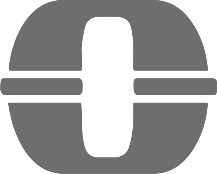 NEW DESIGN
SEMOLINA PURIFIER - FORTUNA
It is used in cleaning and sorting of semolina in flour and semolina factories. It provides the processes to be more healthy and successful in the factory systems processing hard wheat. It seperates the product whichs flow rate is adjustable to the whole sieve surface smoothly. Sieving process is done with 3 floor telora.
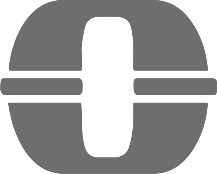 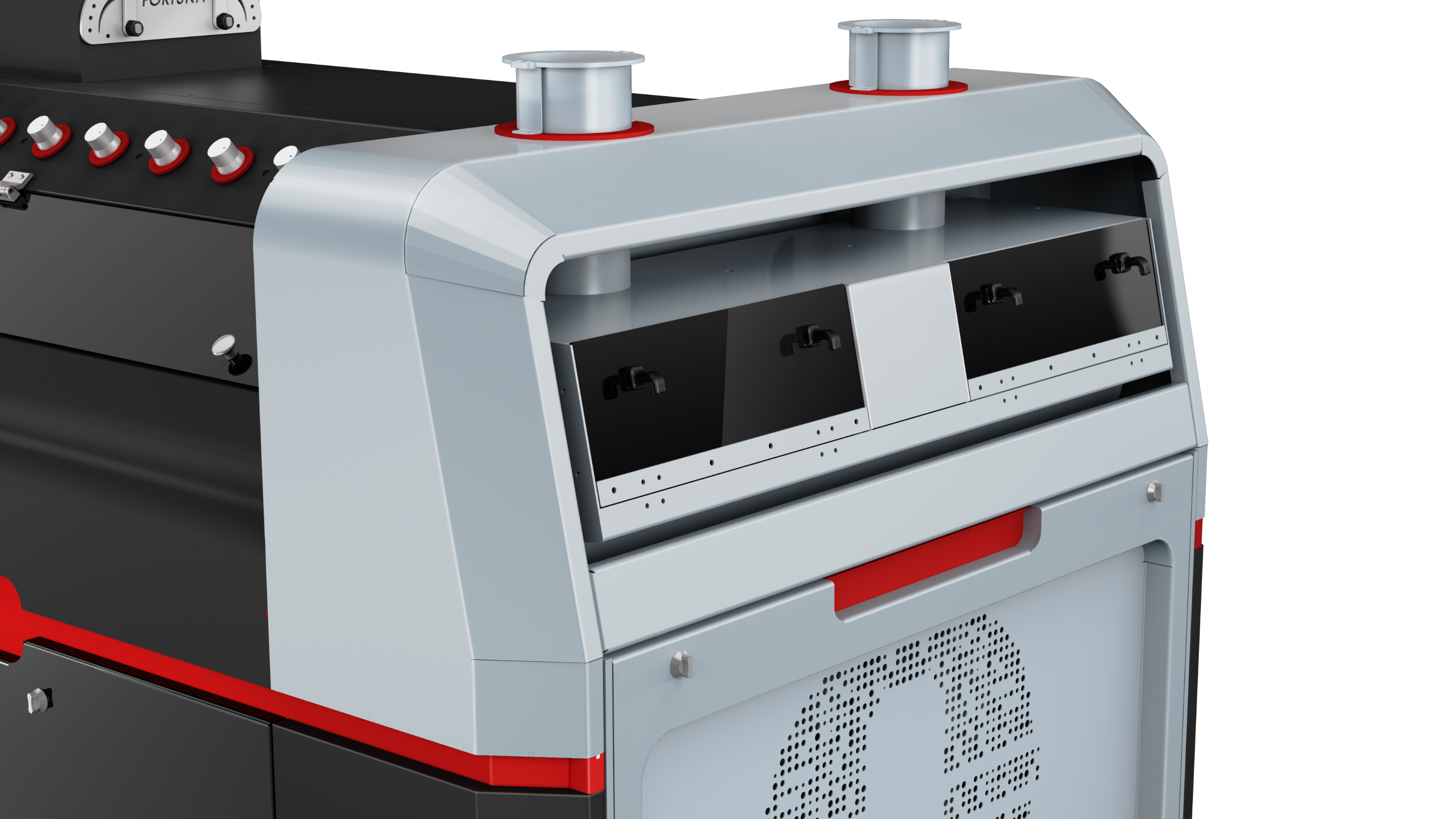 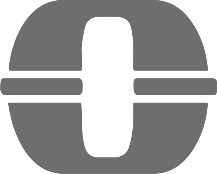 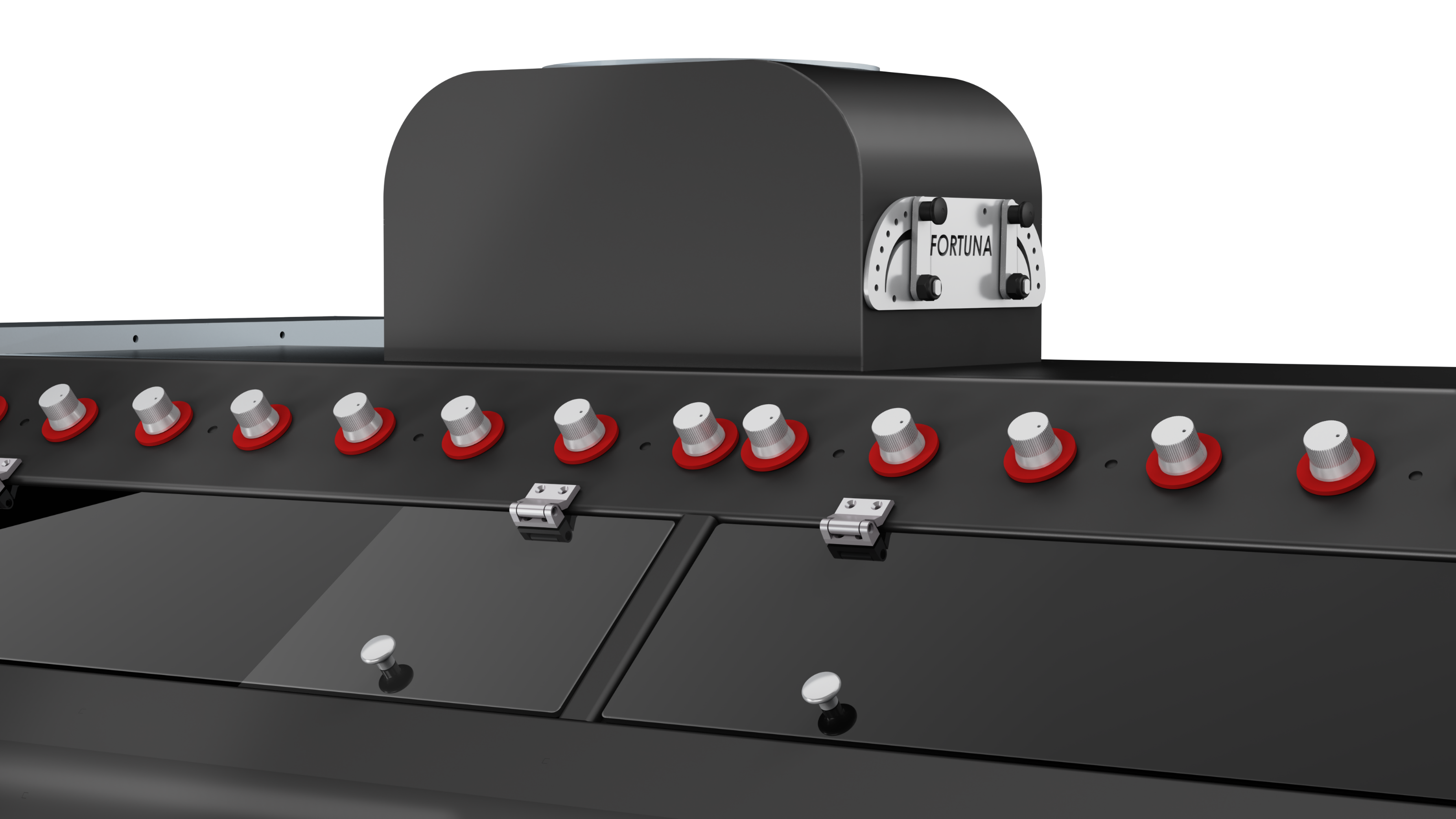 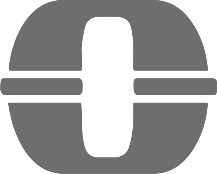 Our production facility is located only in Konya, Türkiye, but the quality and technology of Ortas are known all over the world!
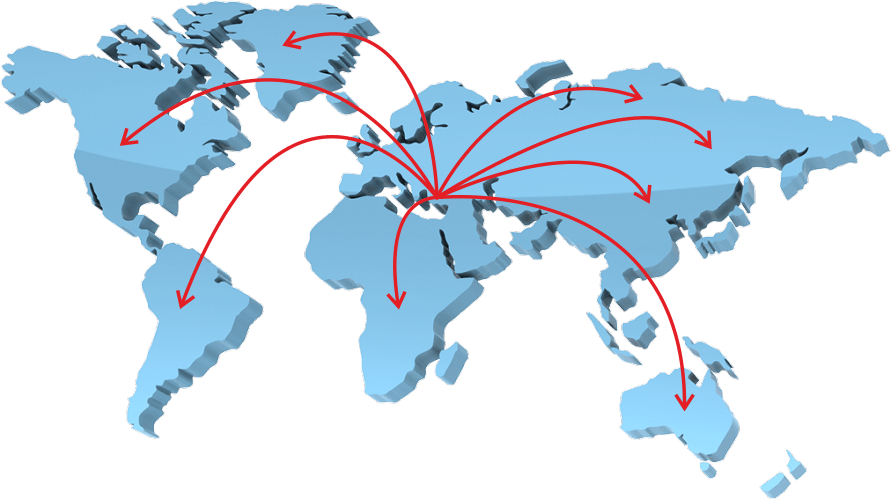 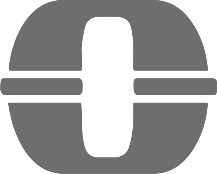 -UZBEKISTAN 750 TPD CAPACITY FLOUR MILL FACTORY
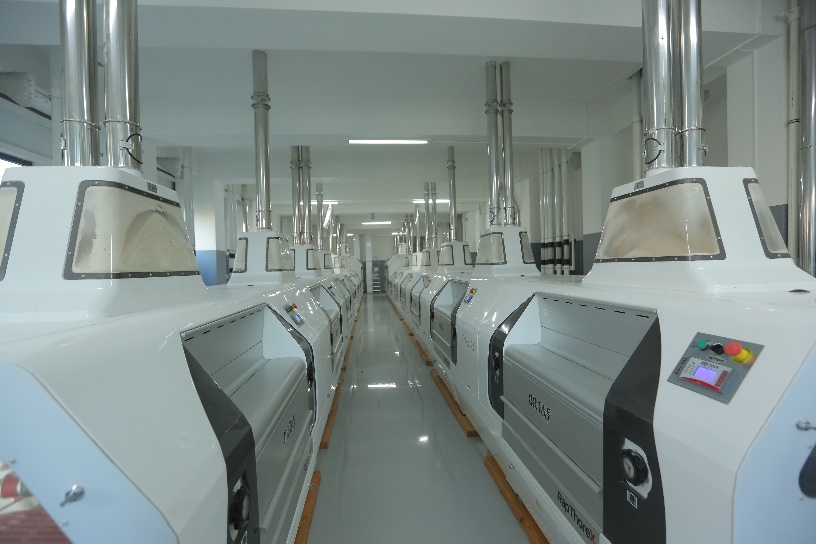 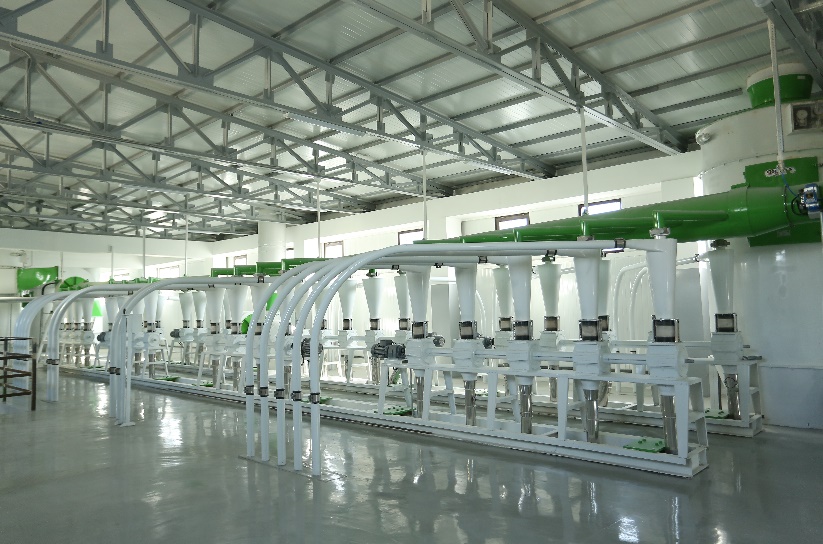 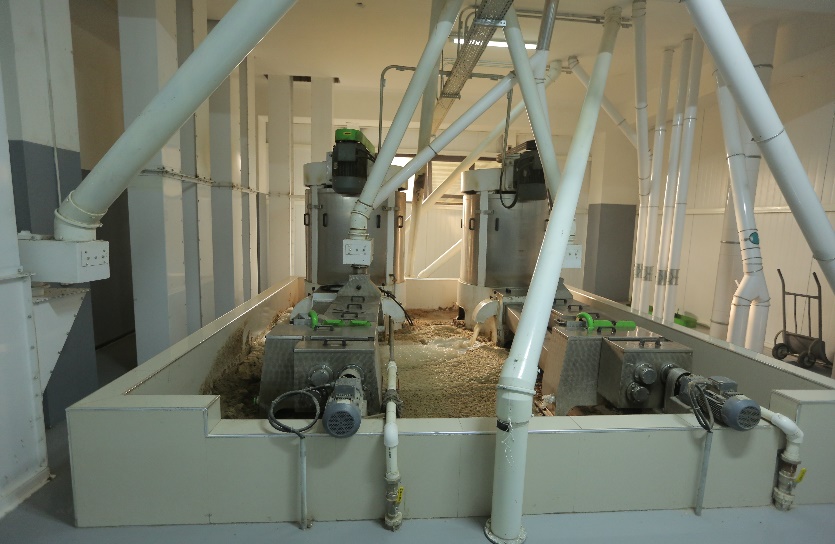 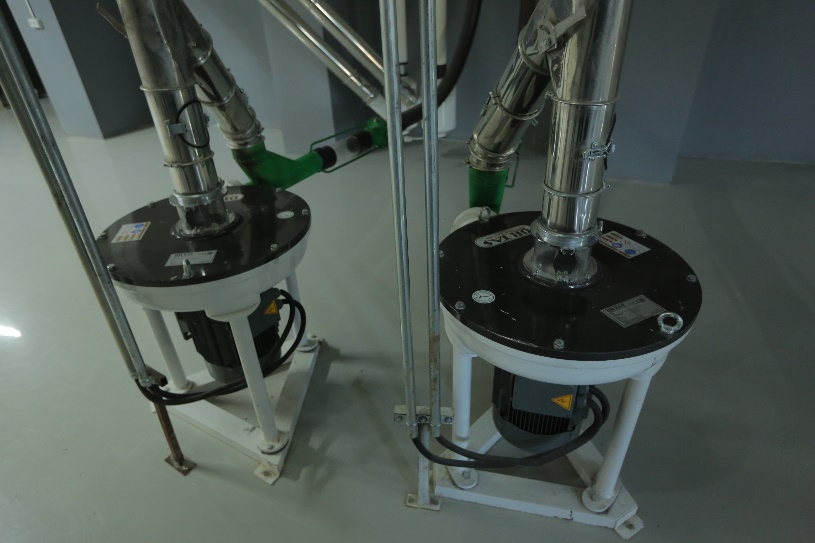 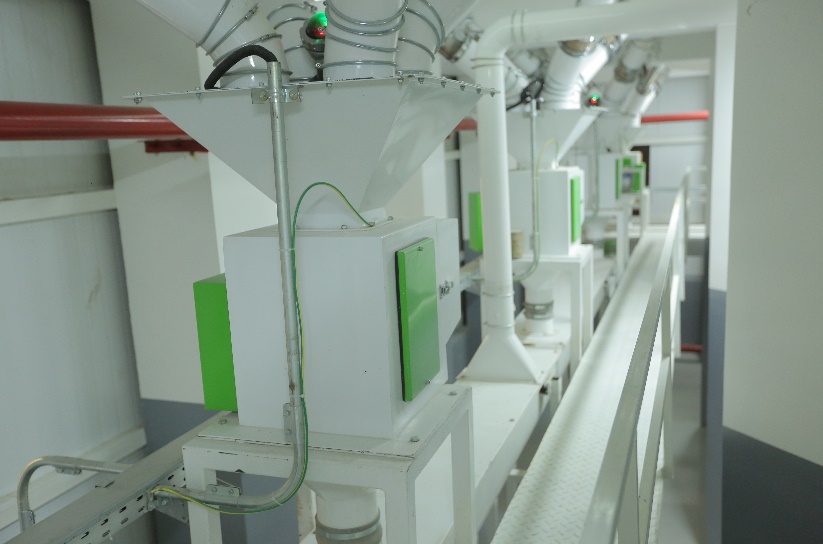 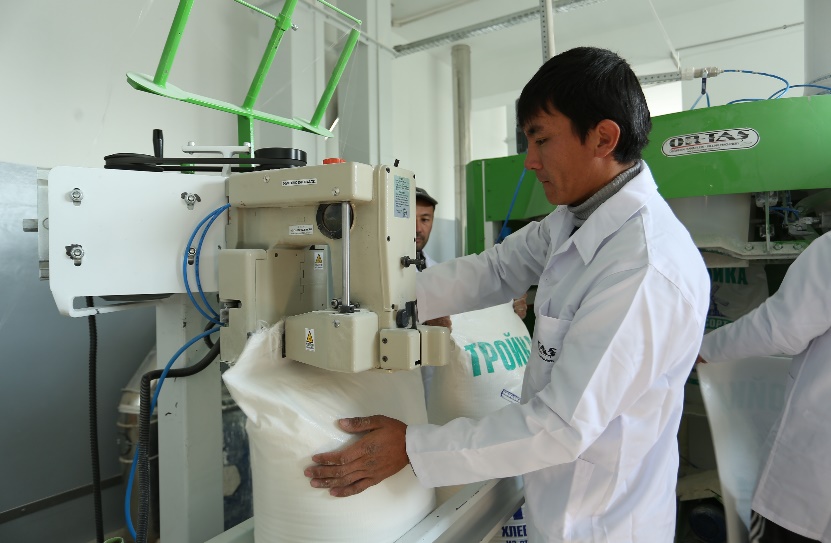 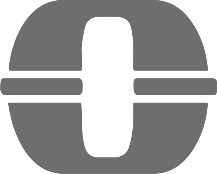 -PAKISTAN 500 TPD CAPACITY FLOUR MILL FACTORY
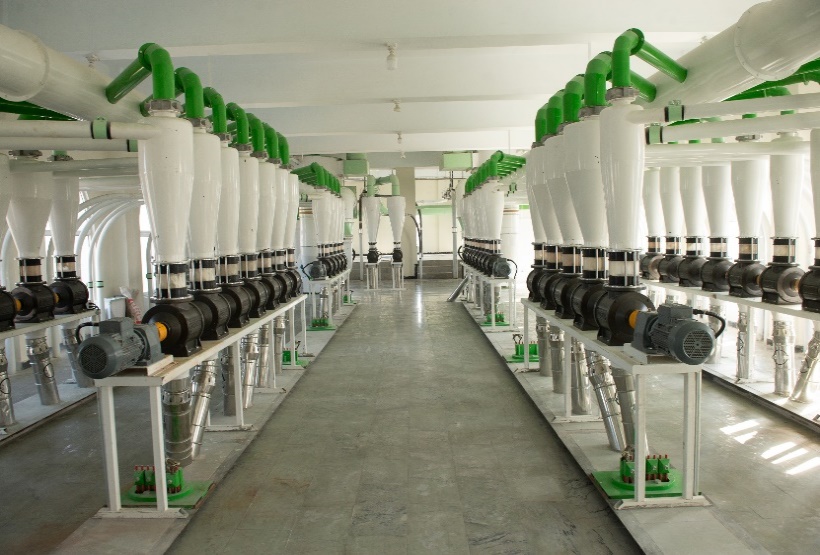 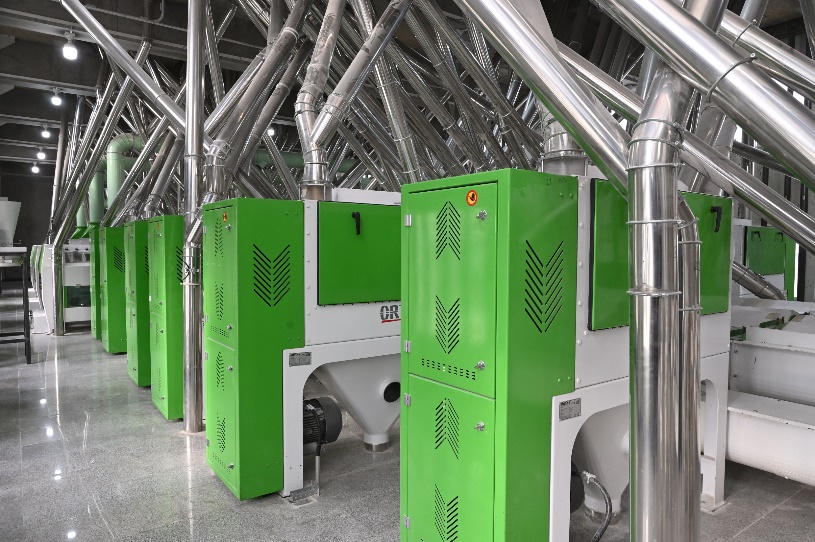 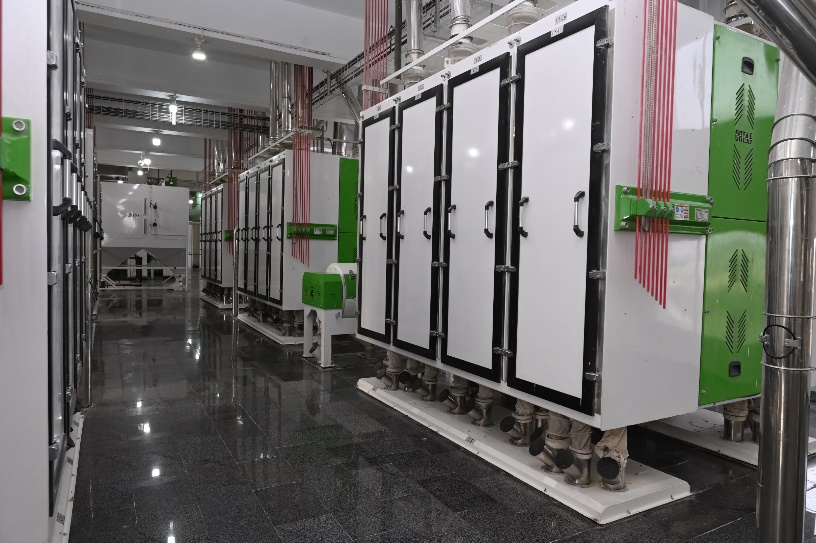 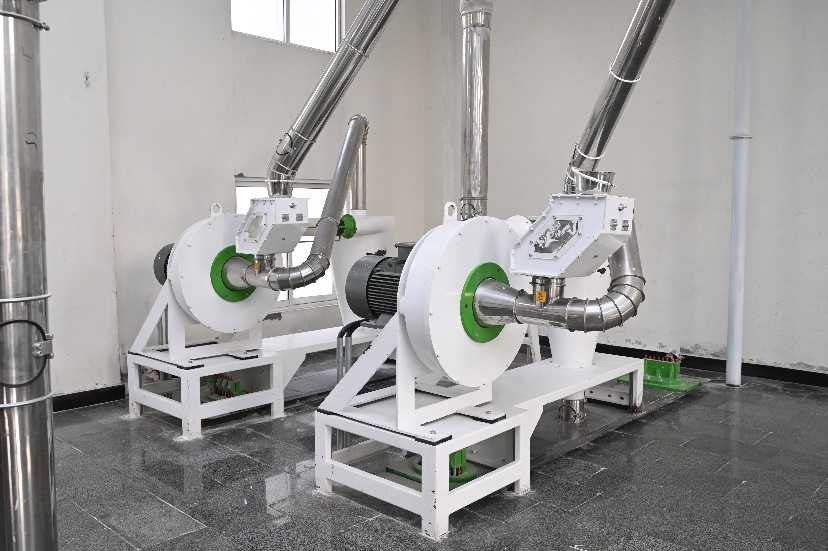 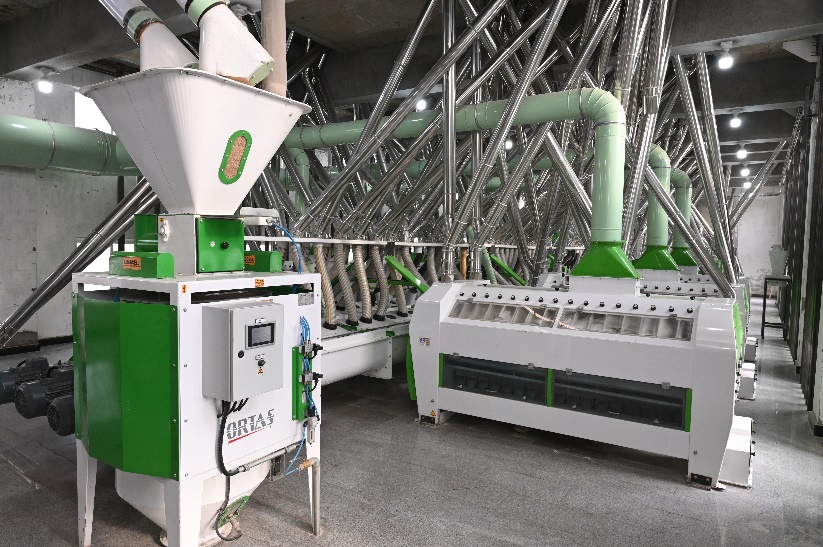 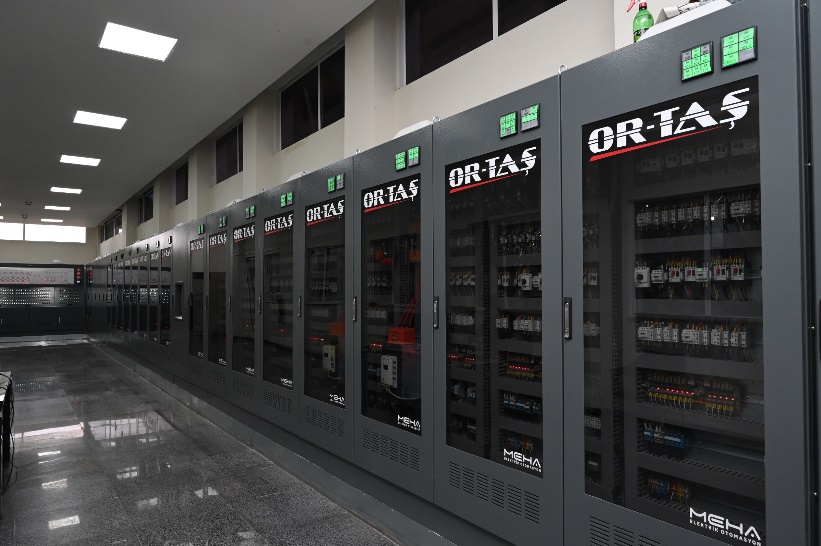 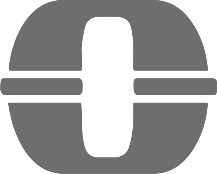 -FEED MILL FACTORIES
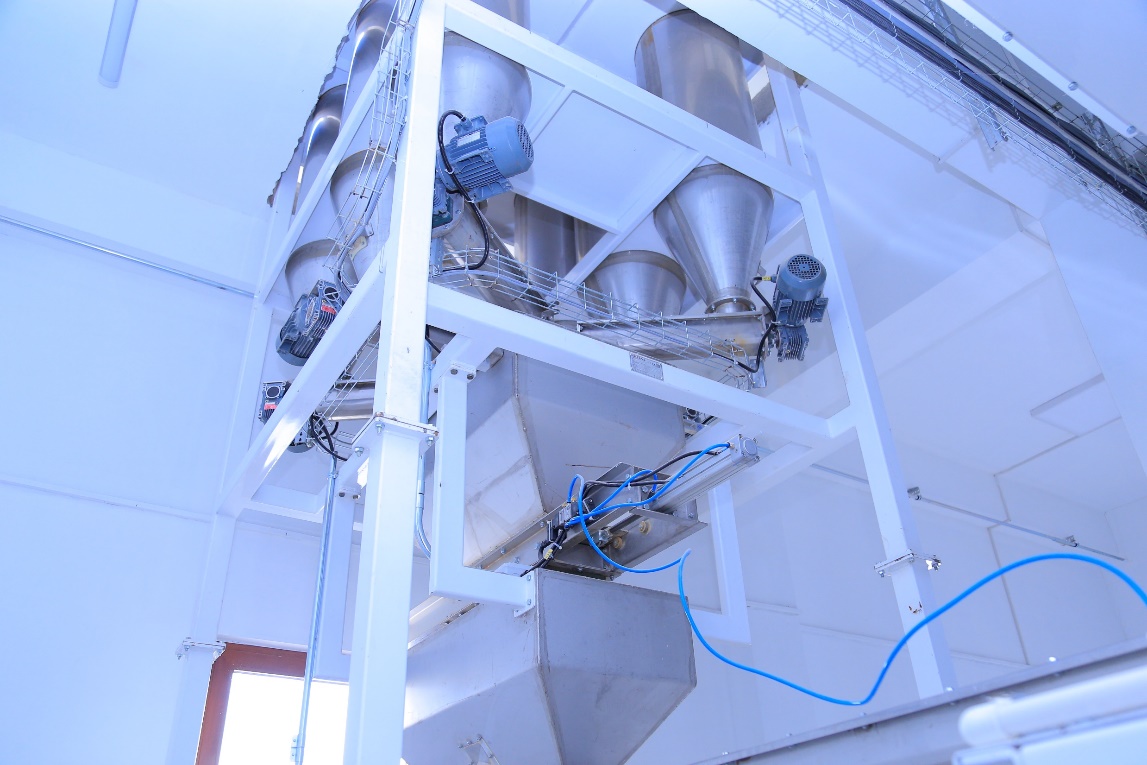 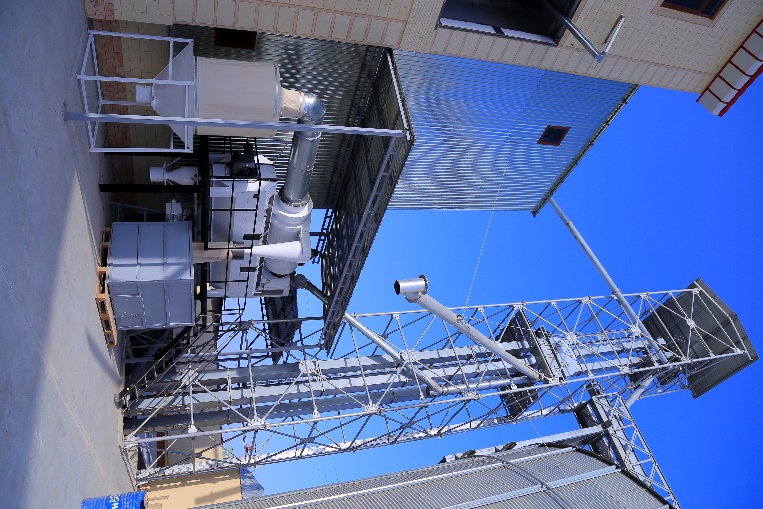 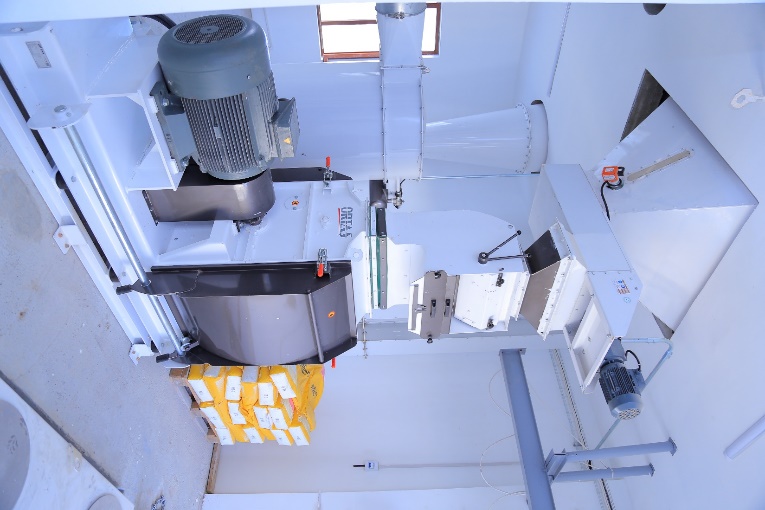 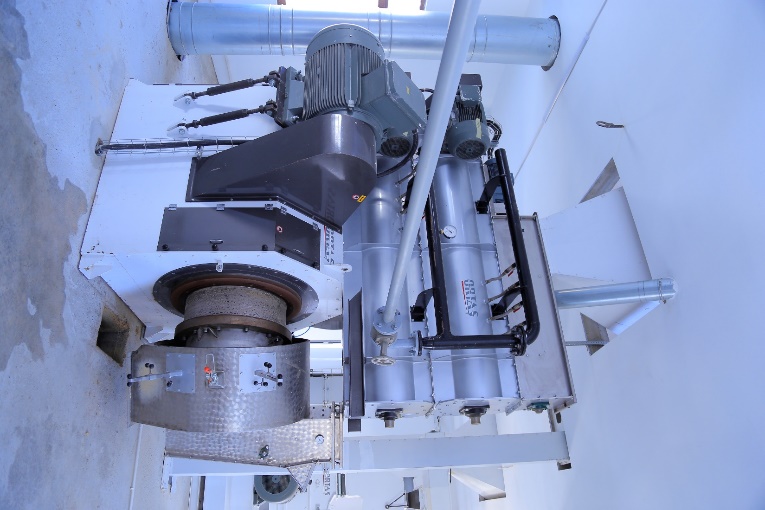 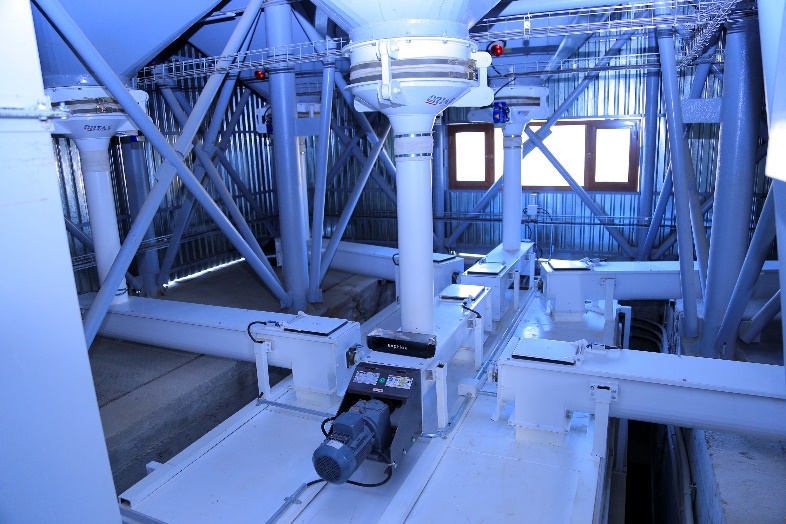 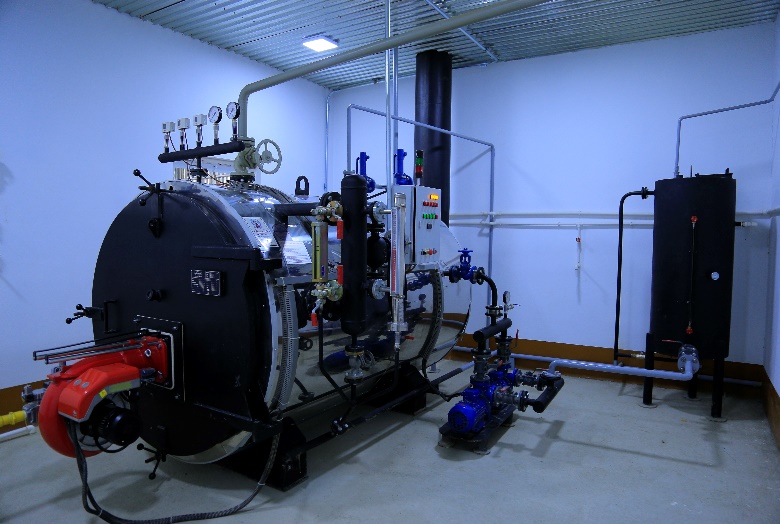 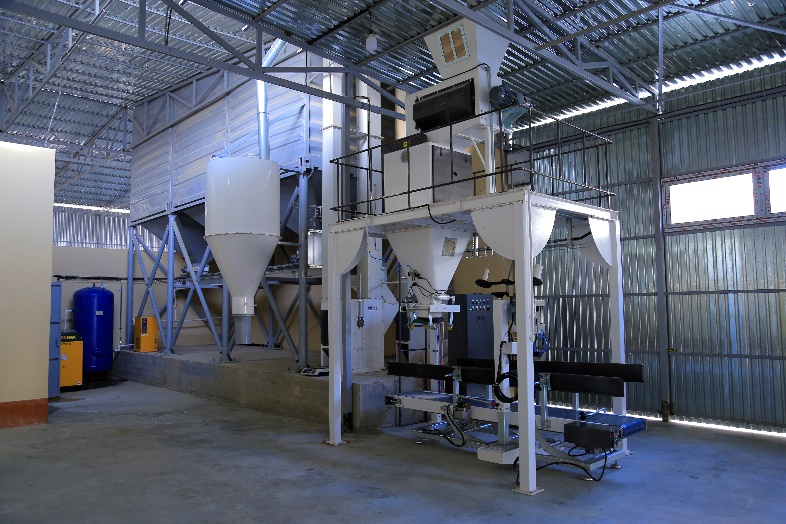 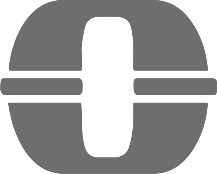 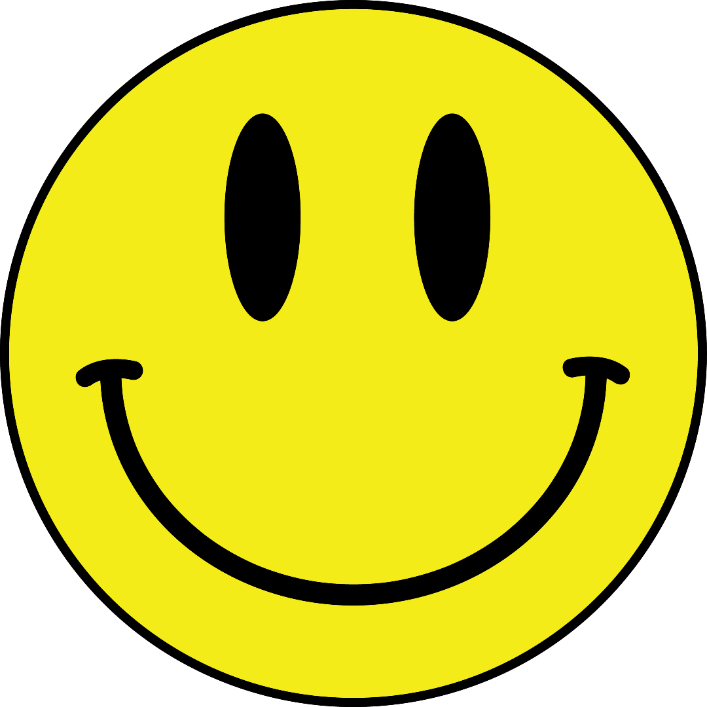 On the way to being"always better"with our continuous innovations
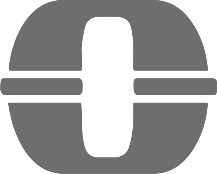 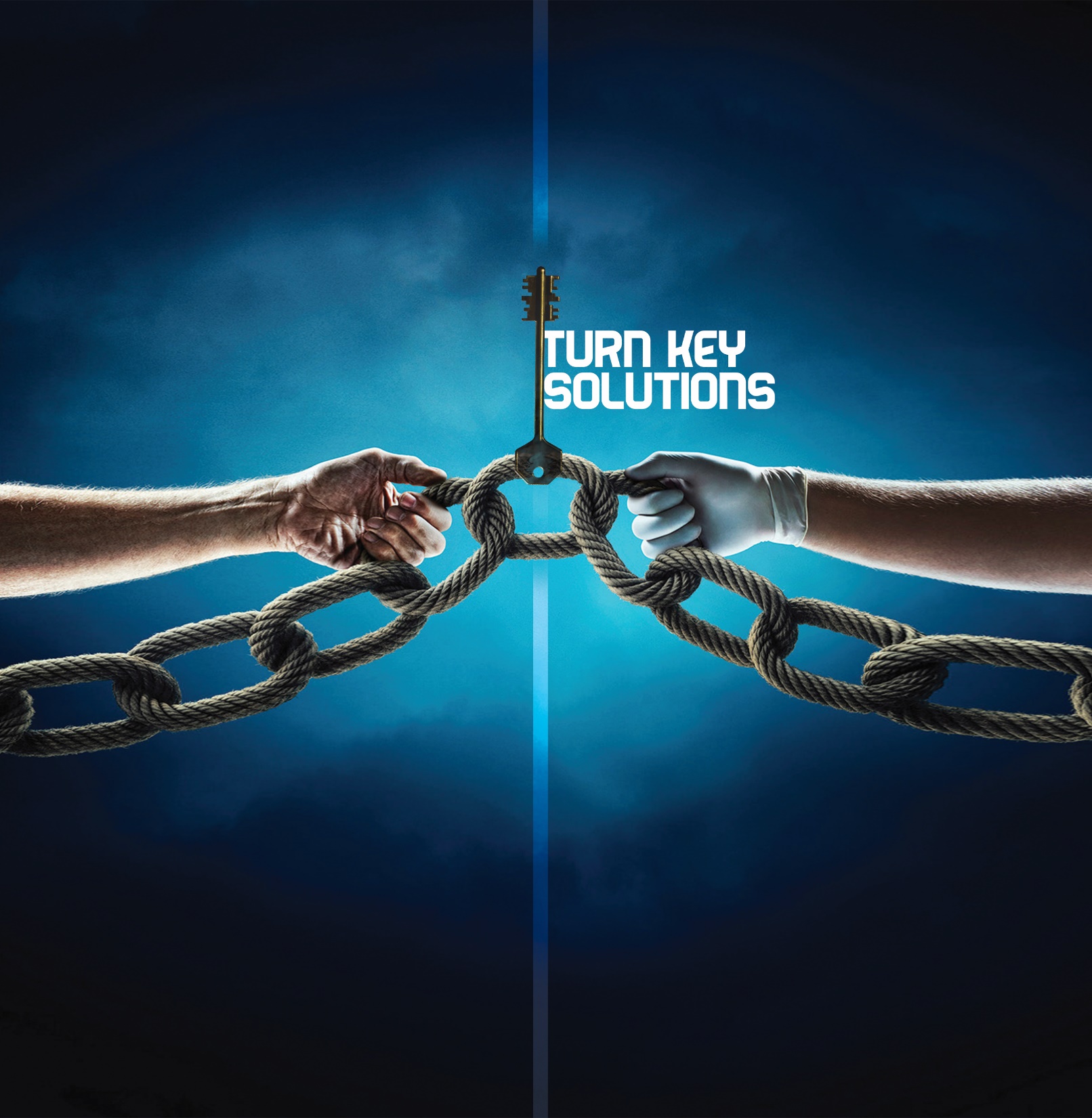 HIGH EFFICIENCY
HIGH QUALITY
LOW ENERGY
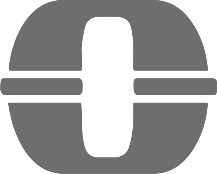 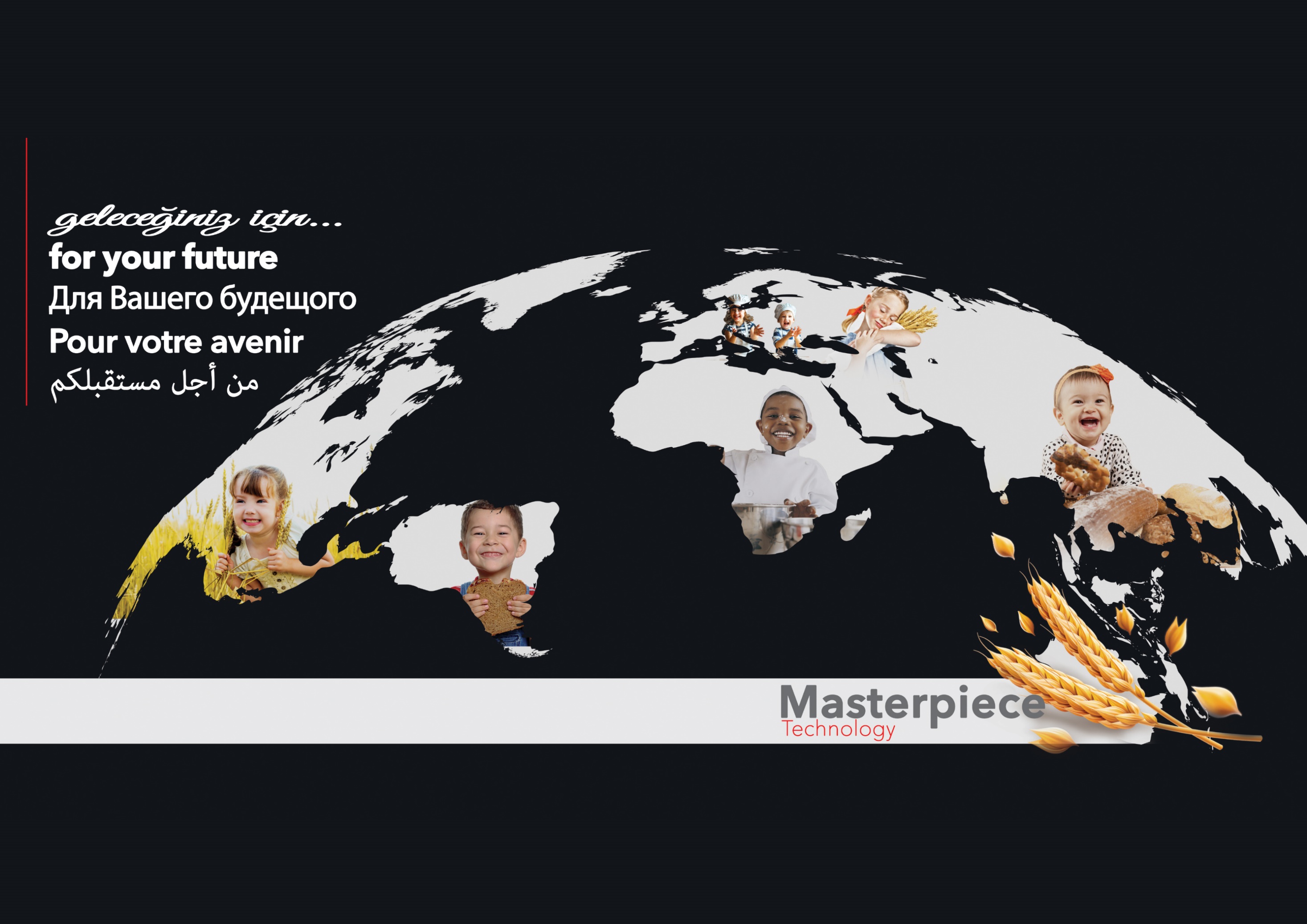 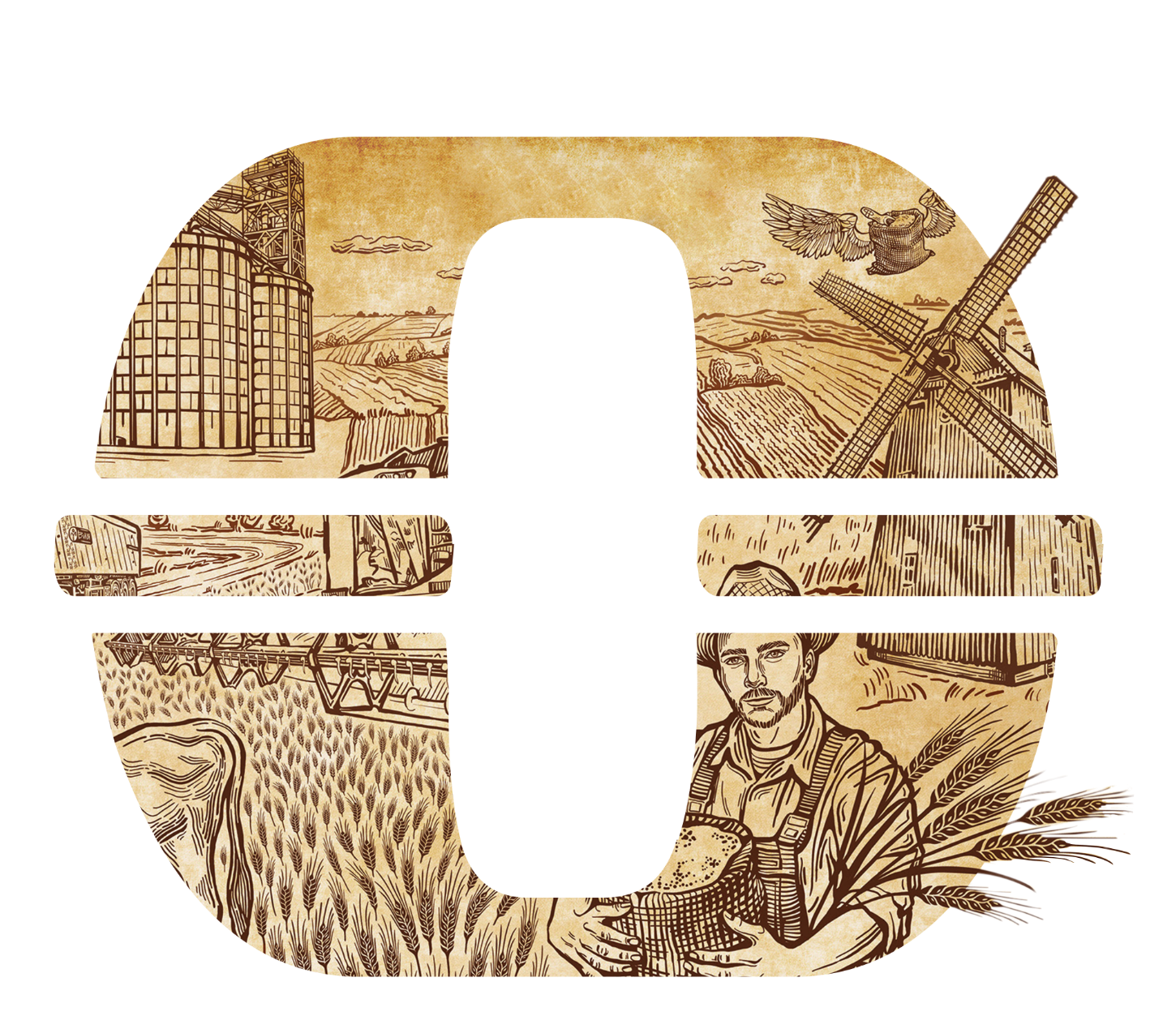 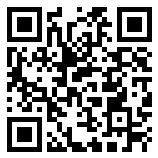 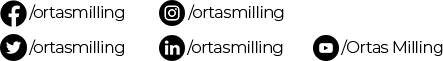 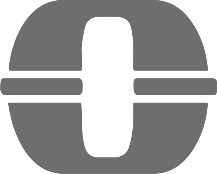